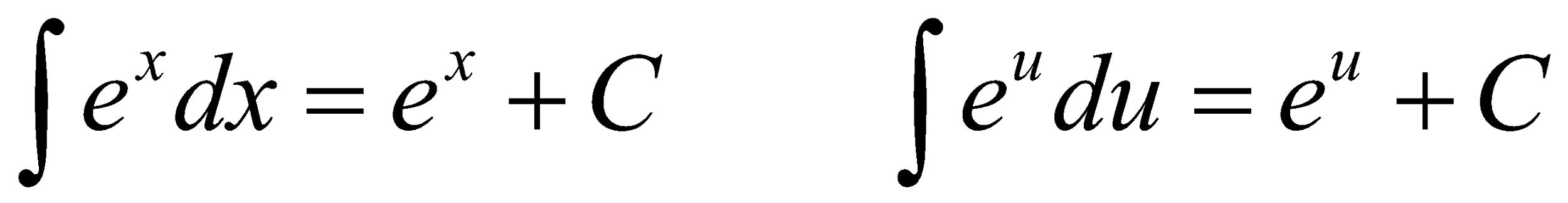 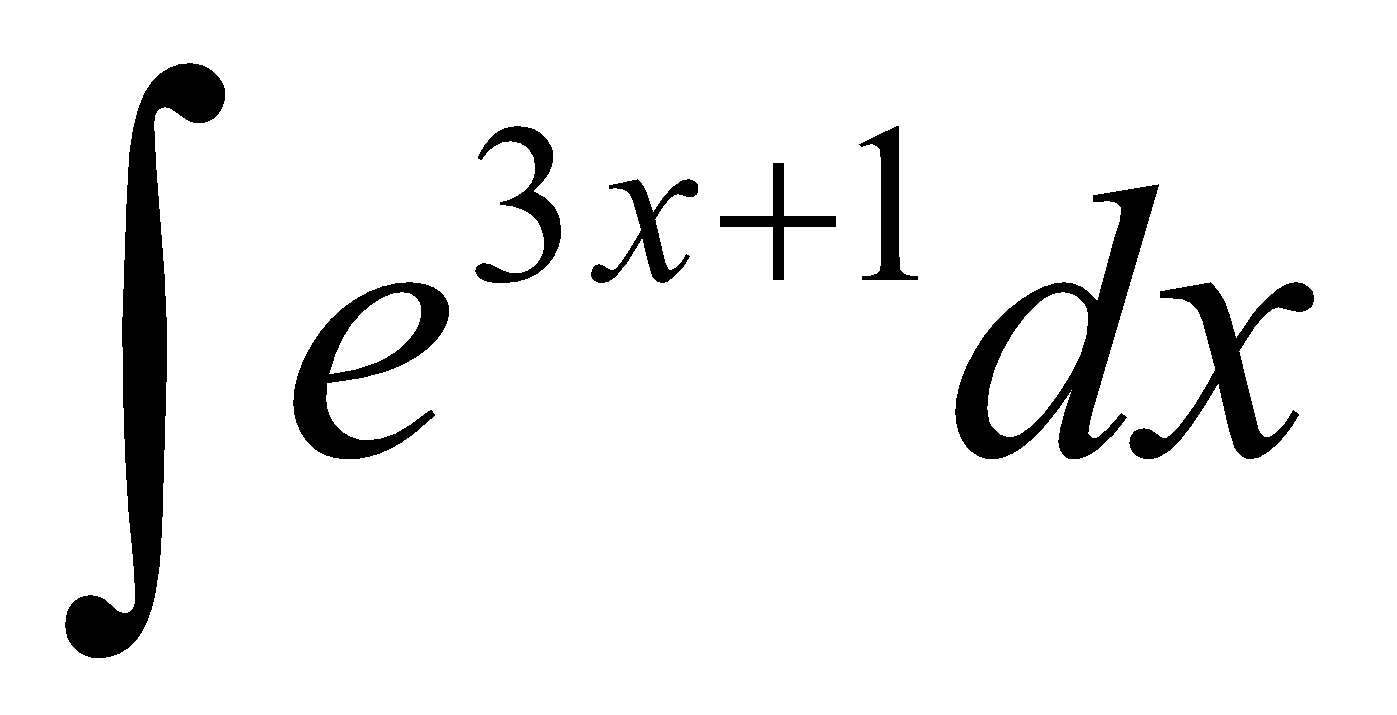 Ex.
Let  u = 3x + 1
du = 3 dx
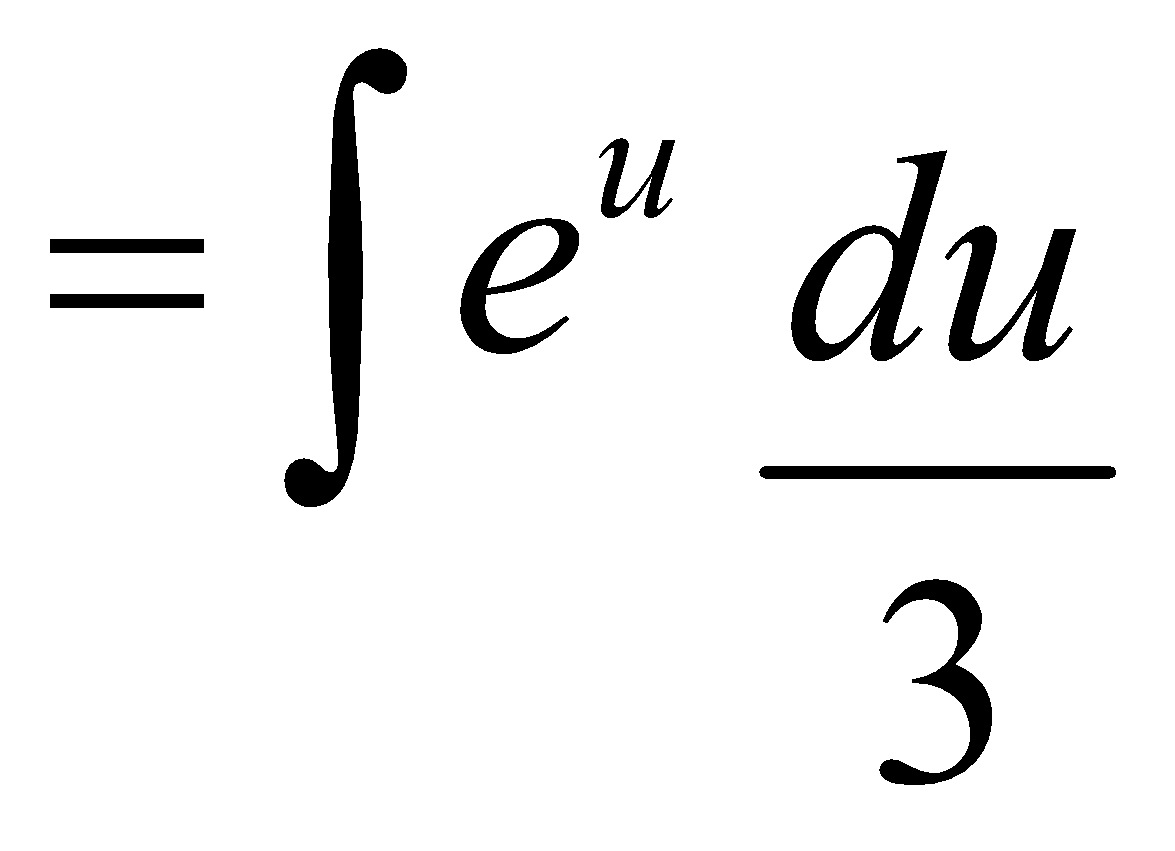 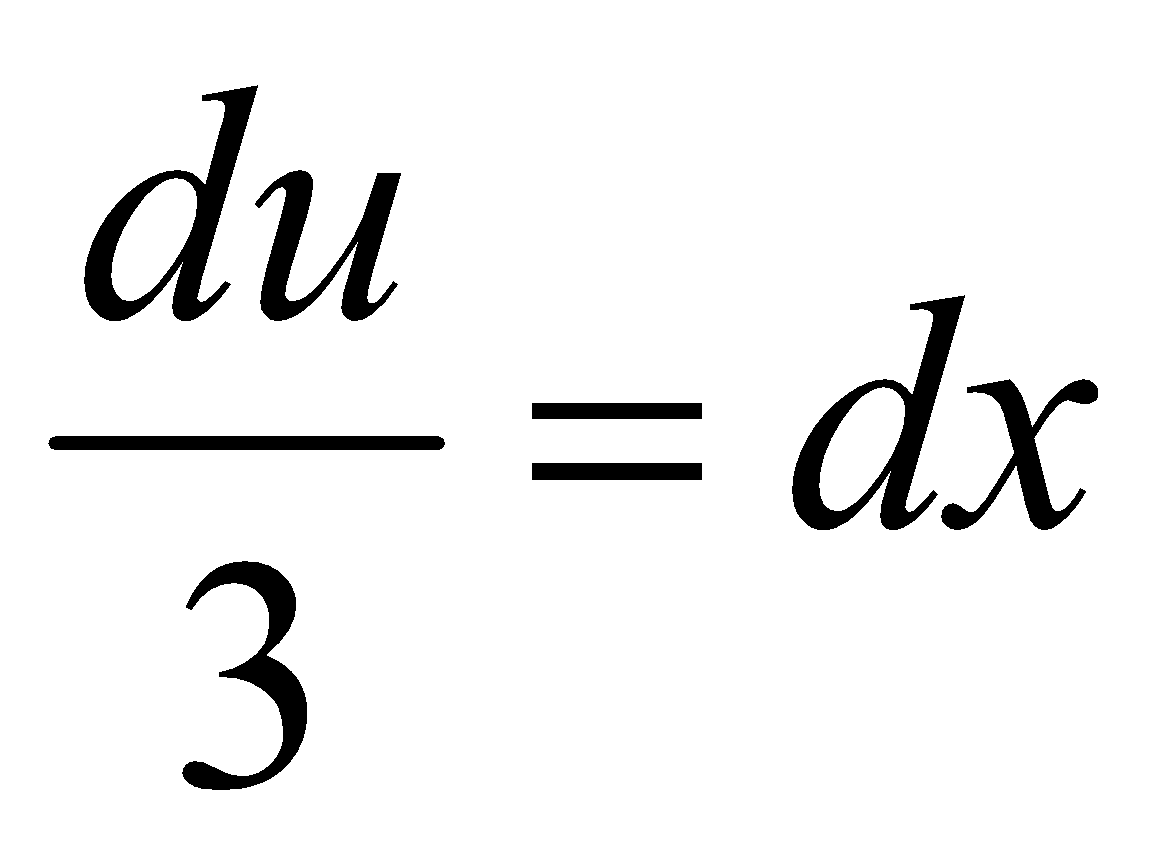 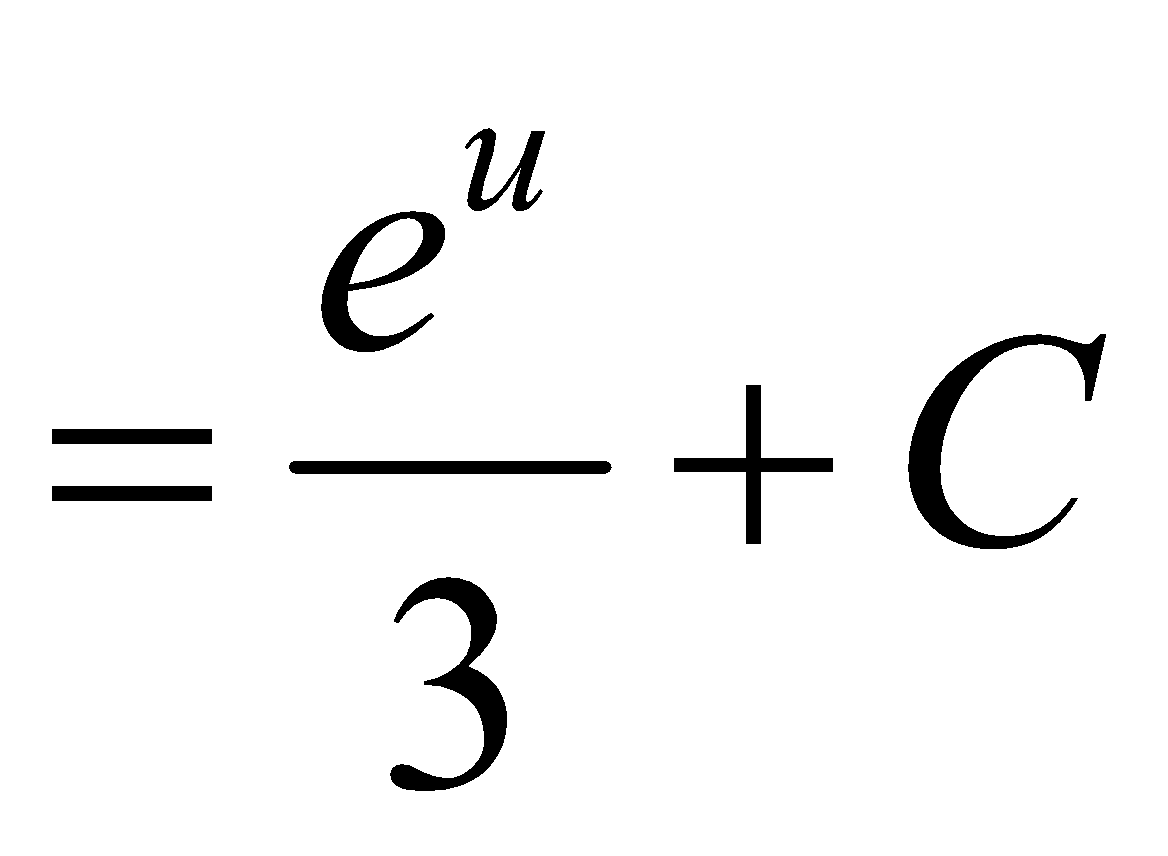 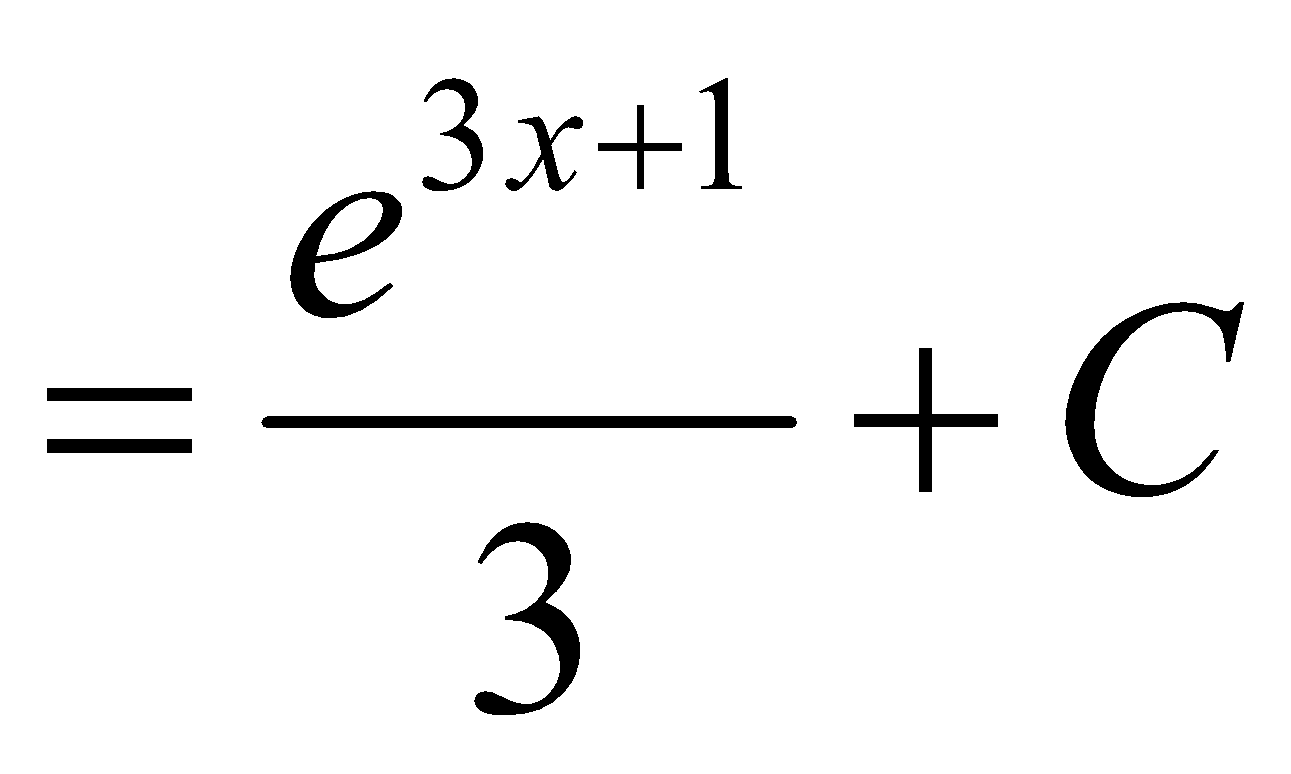 Integration Rules for Exponential Functions
Let u = -x2
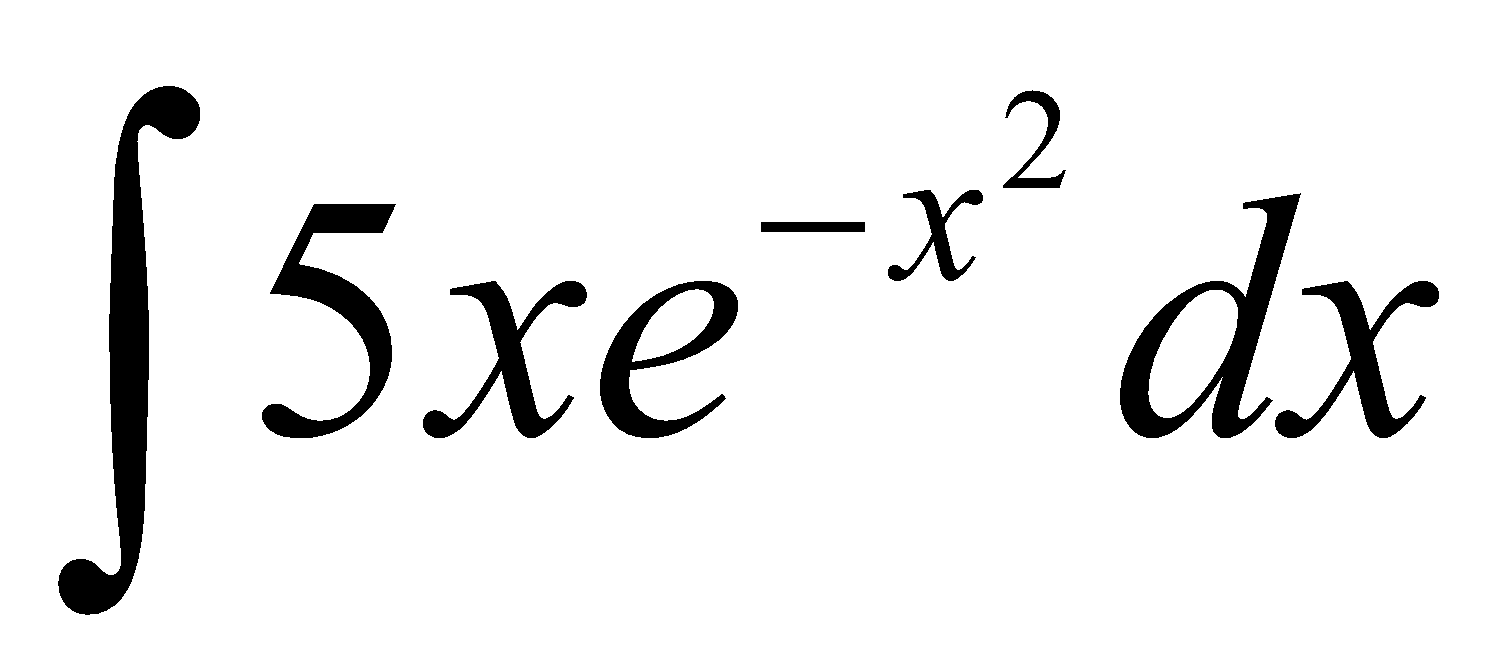 Ex.
du = -2x 
dx
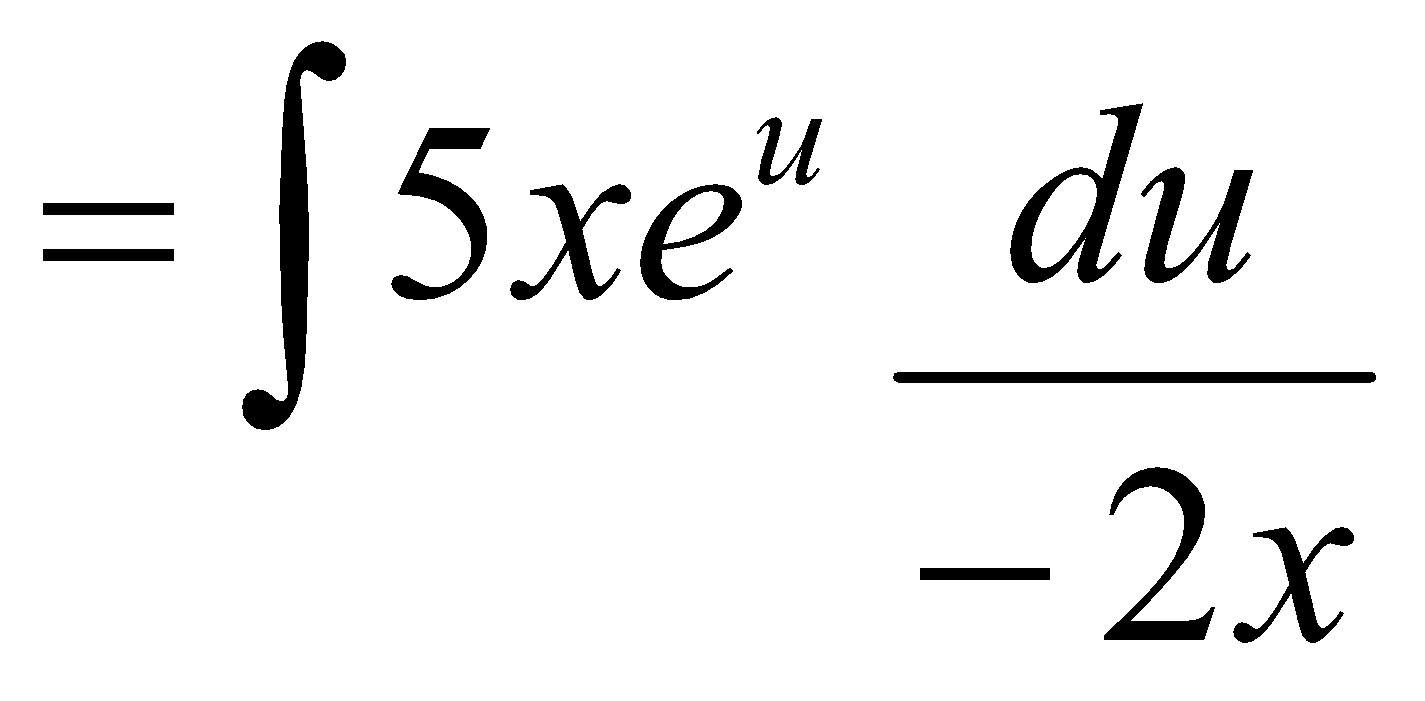 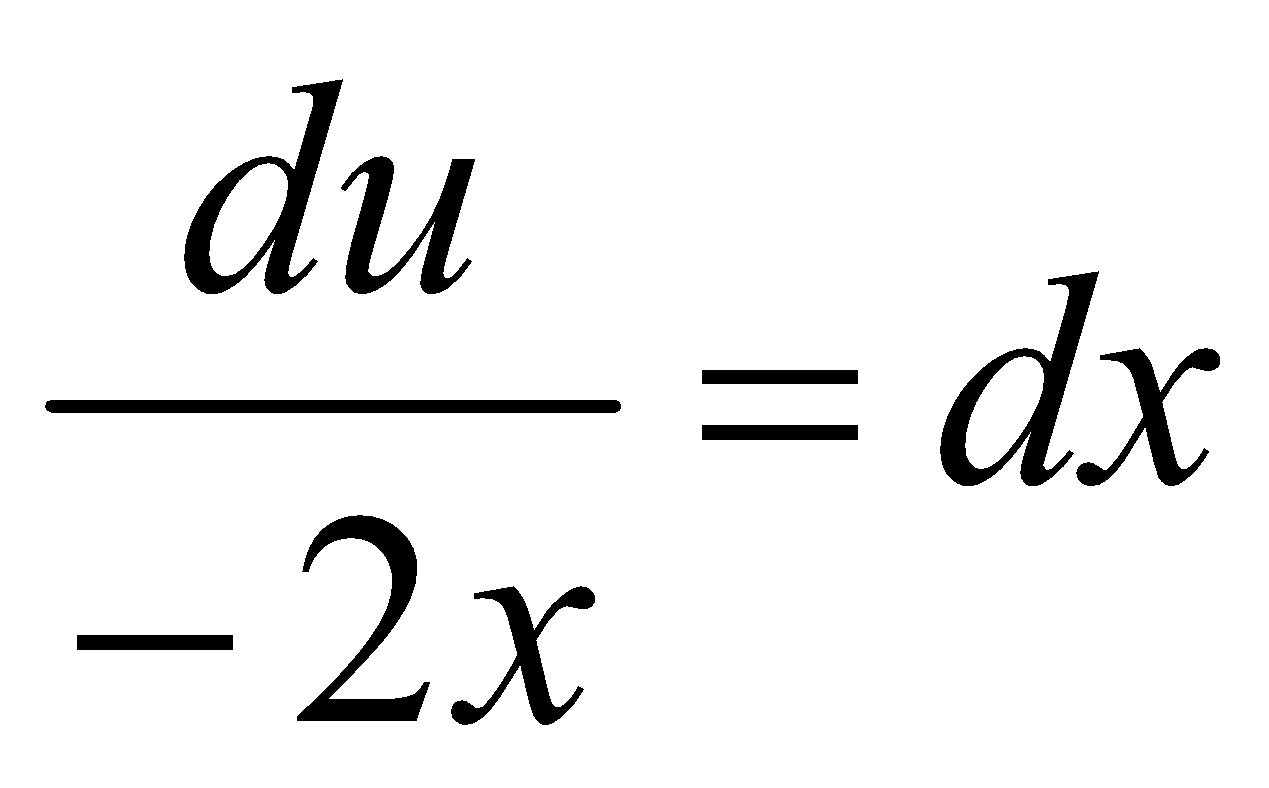 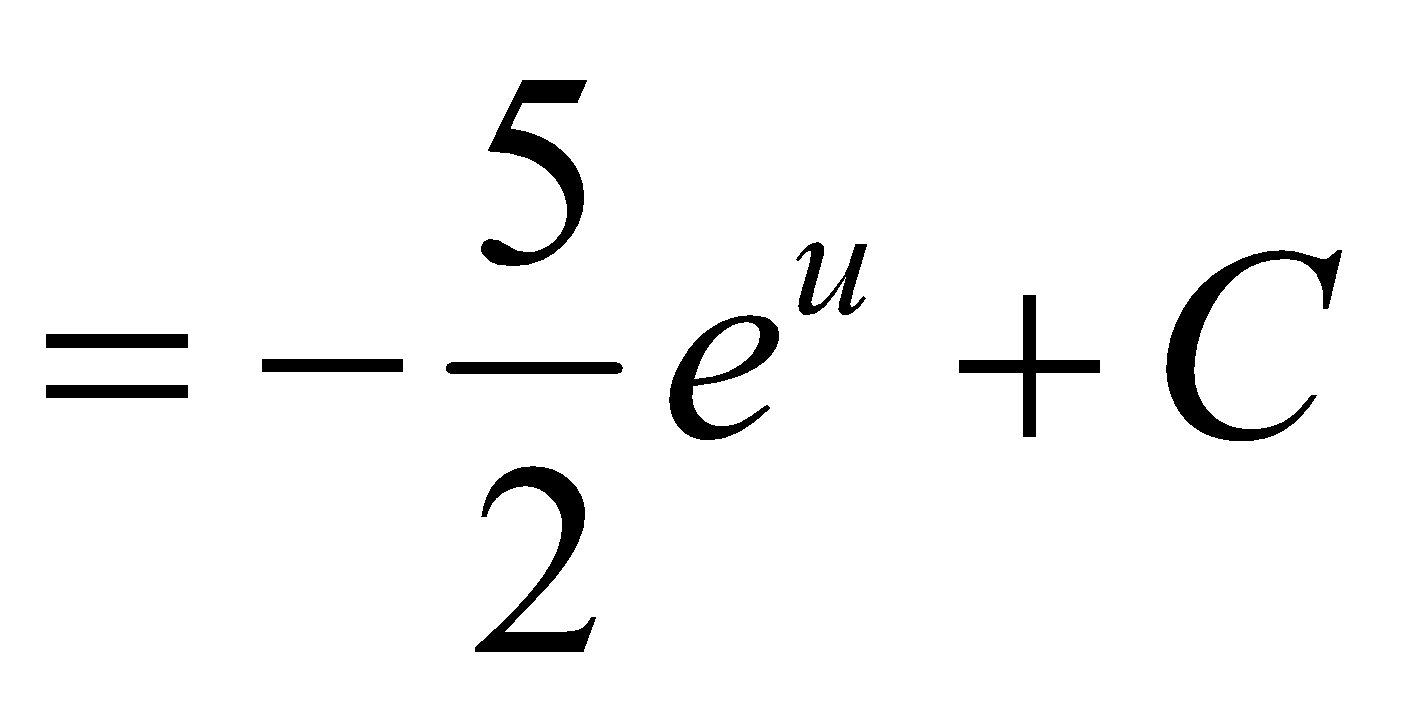 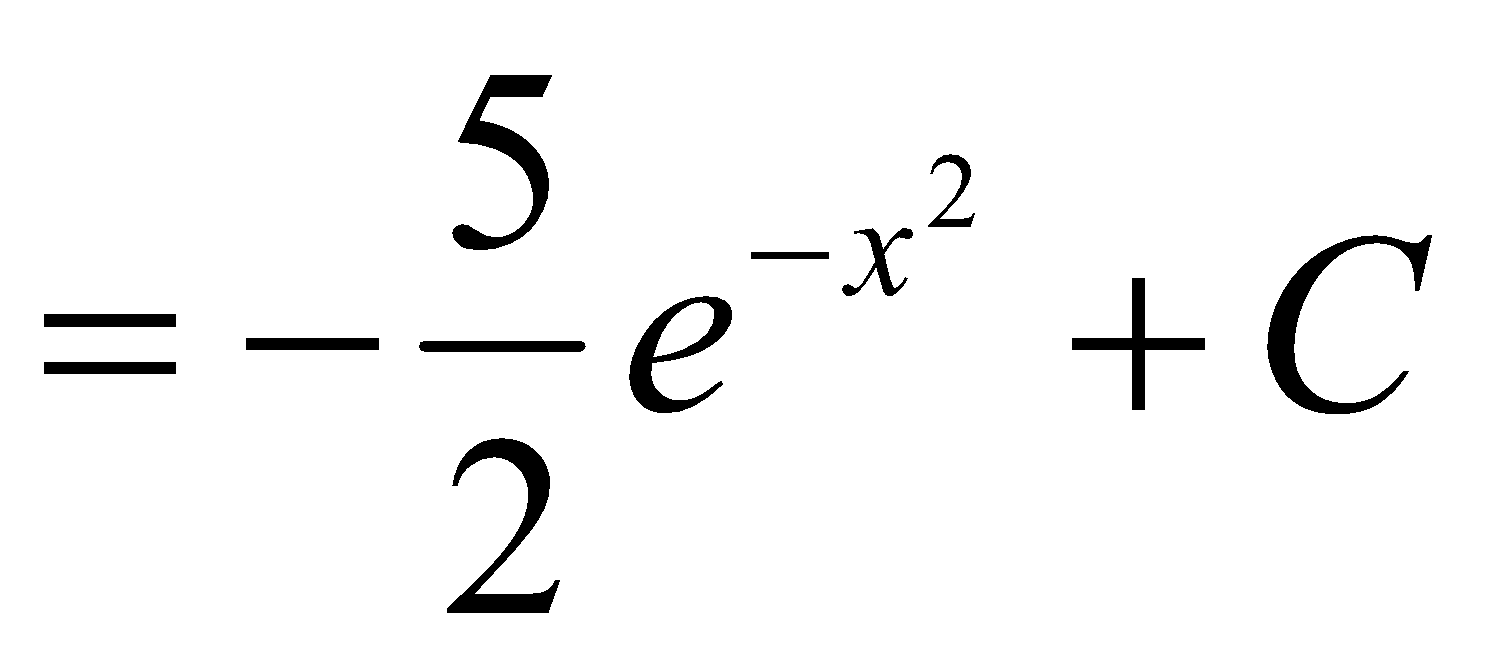 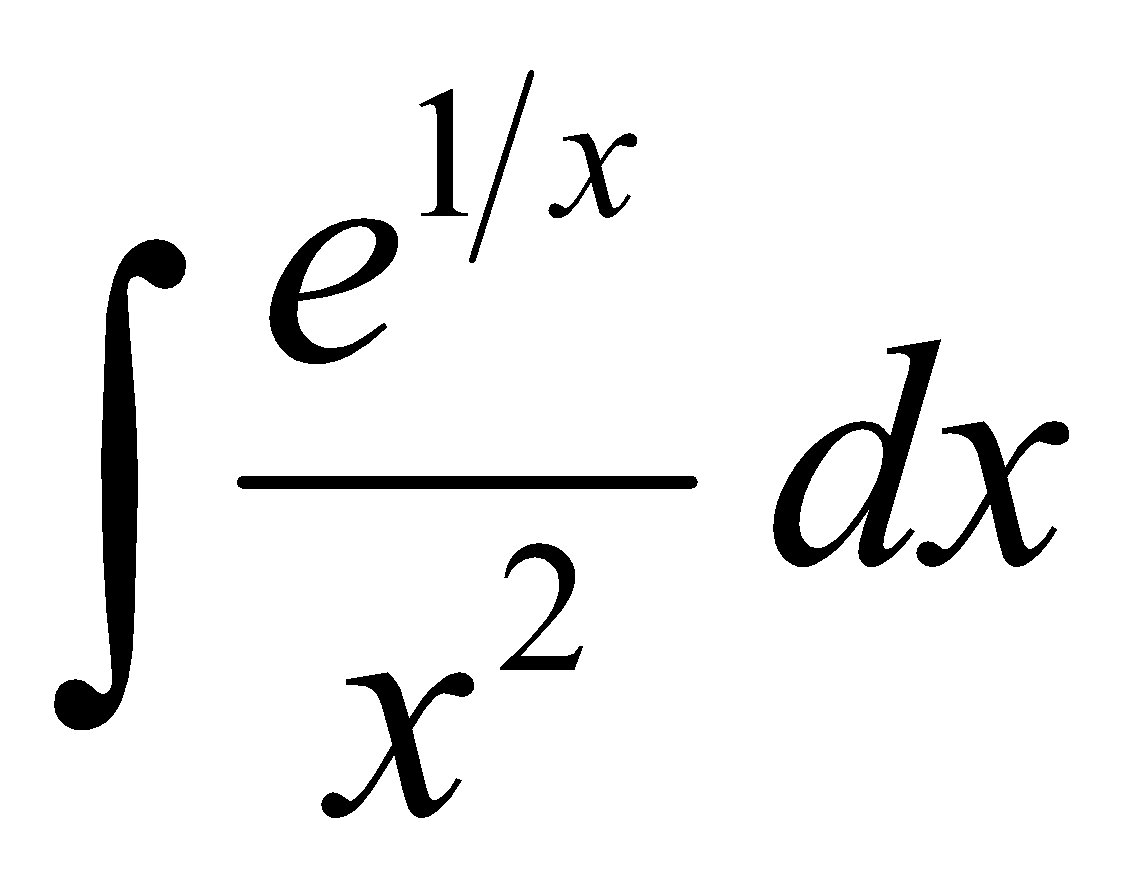 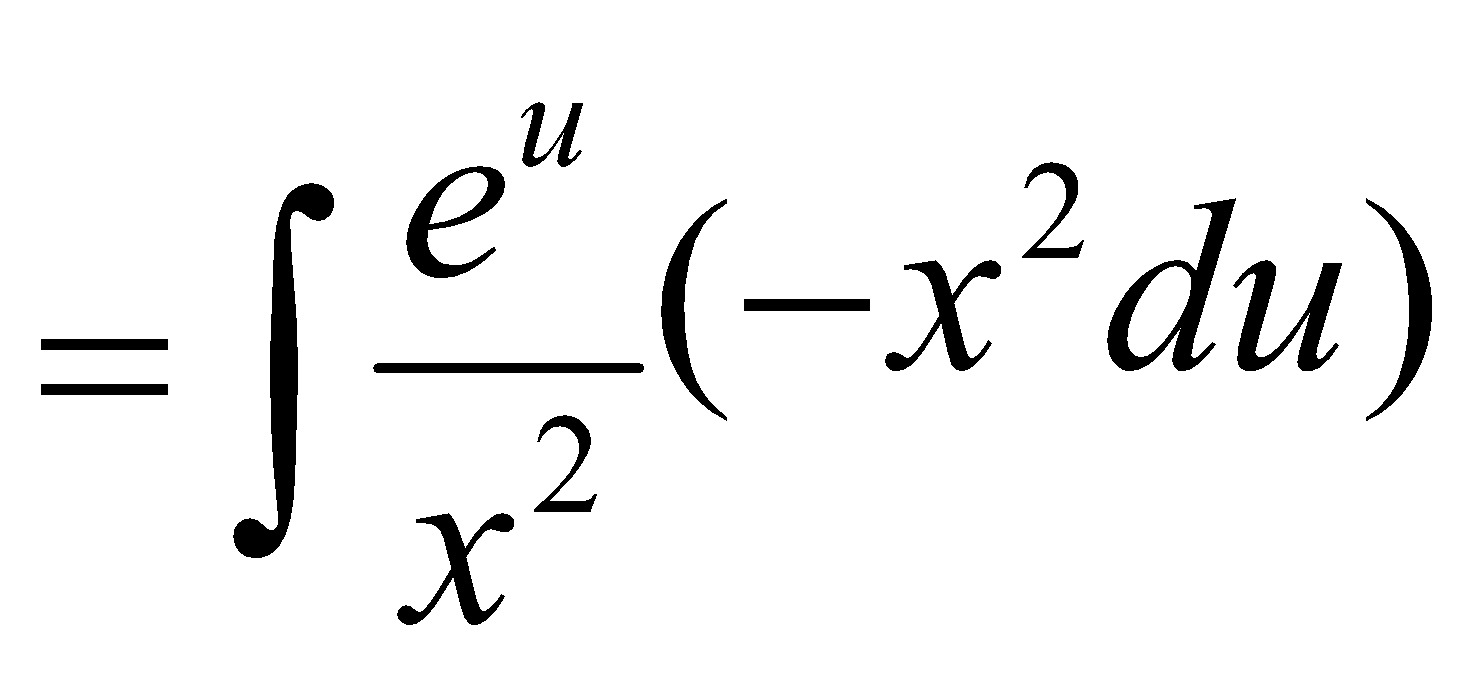 Ex.
Let u = 1/x  = x-1
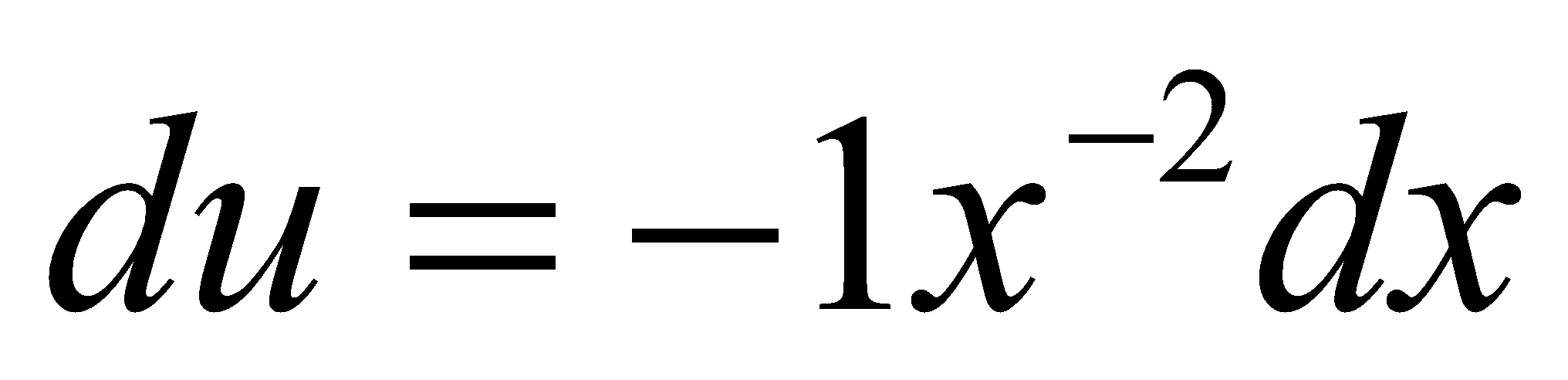 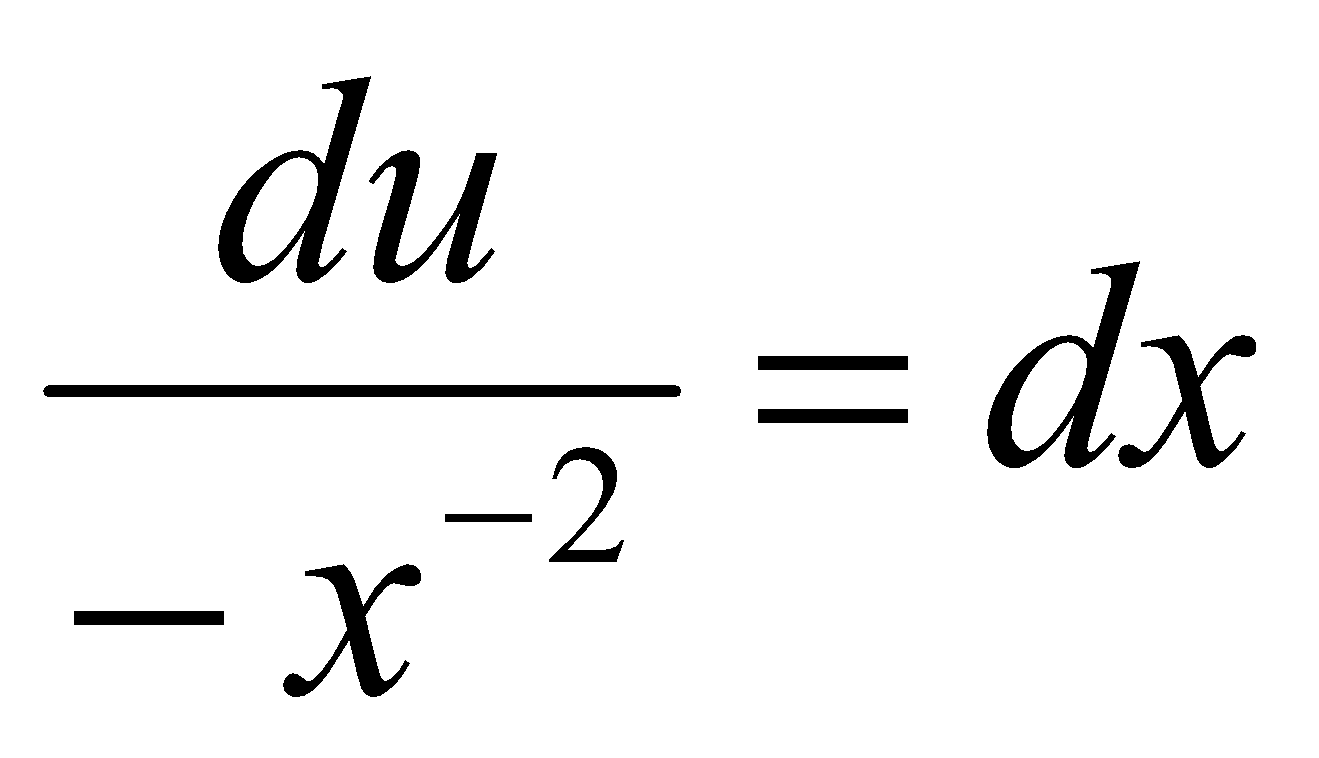 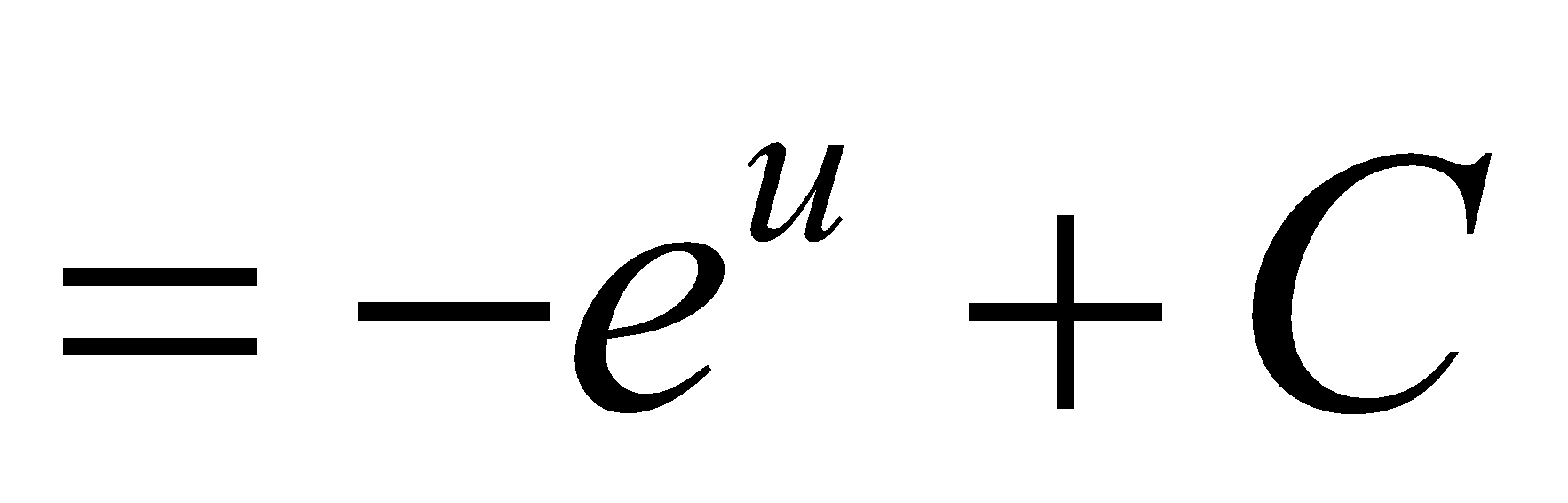 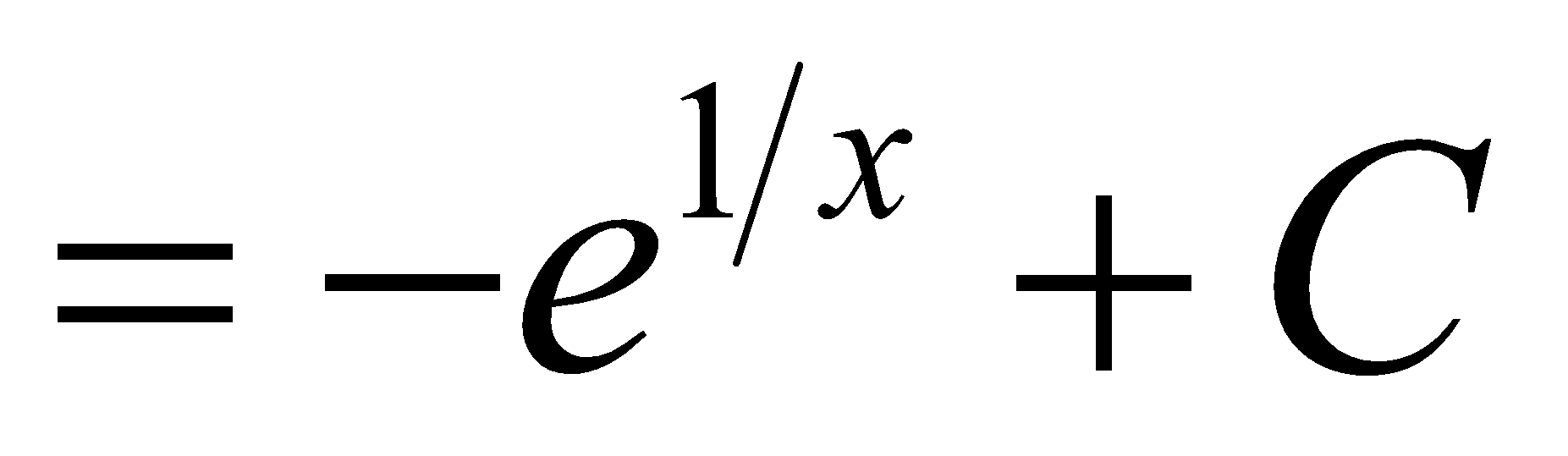 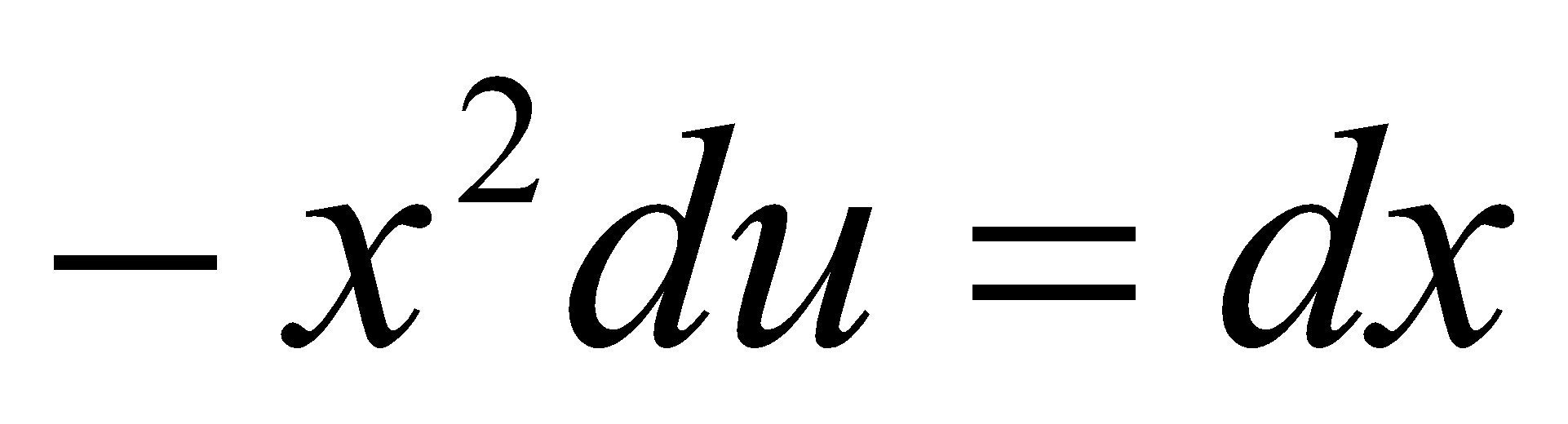 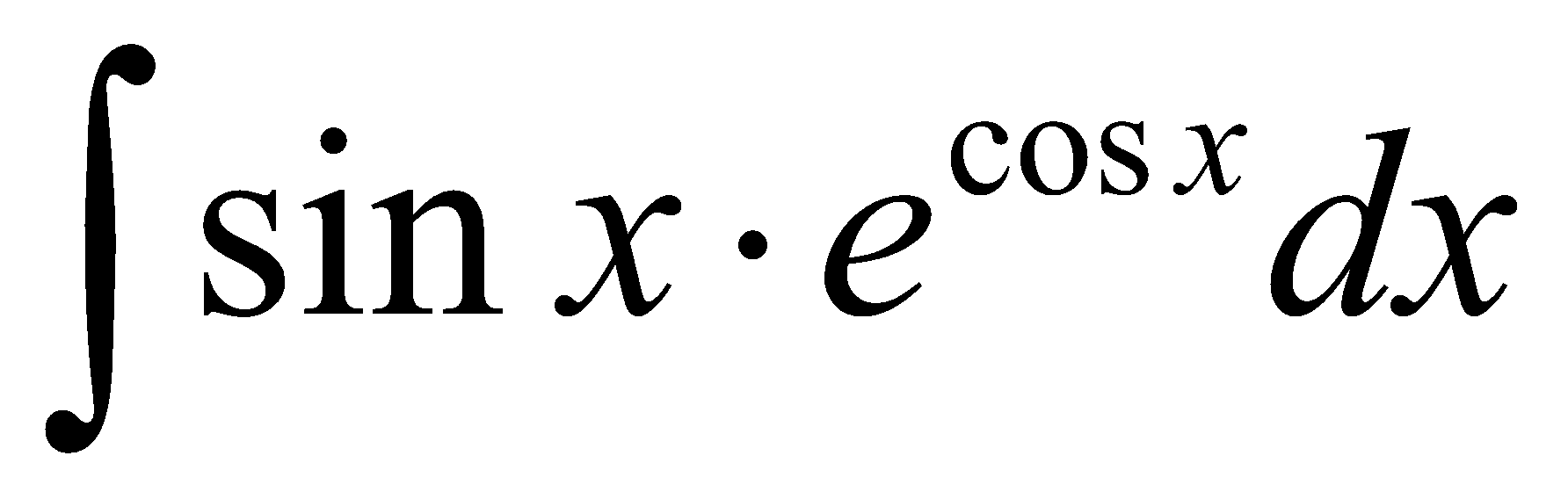 Let u = cos x
Ex.
du = -sin x dx
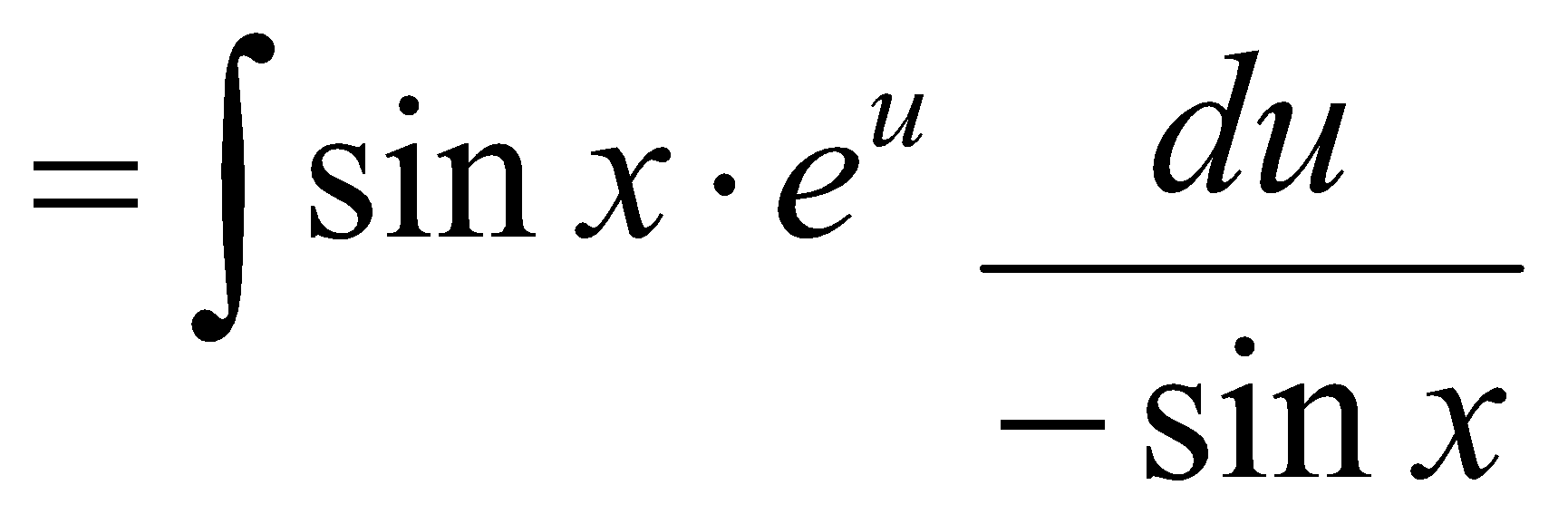 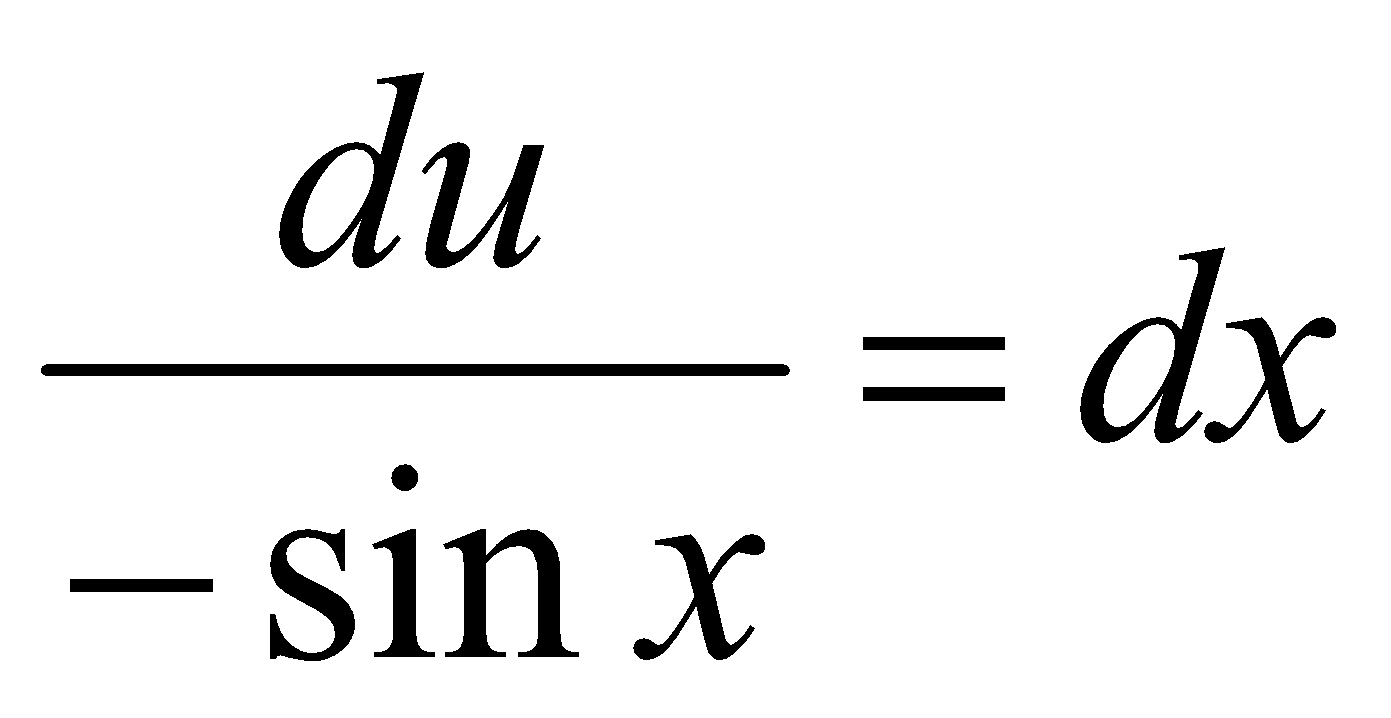 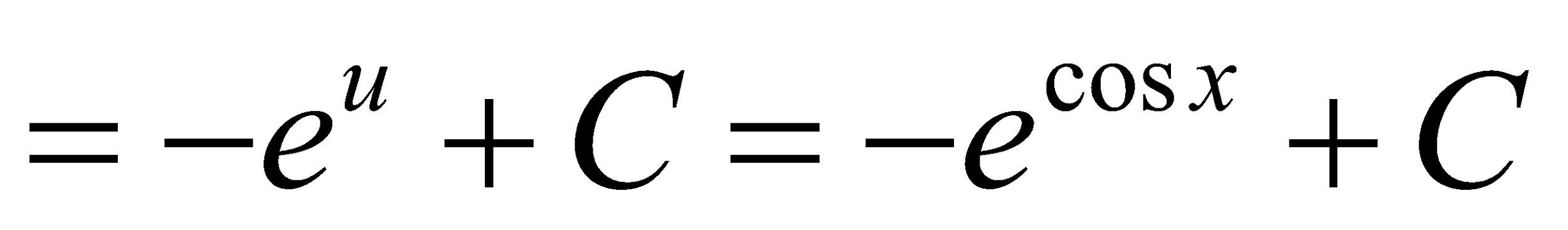 Let u = -x
     du = -dx
    -du = dx
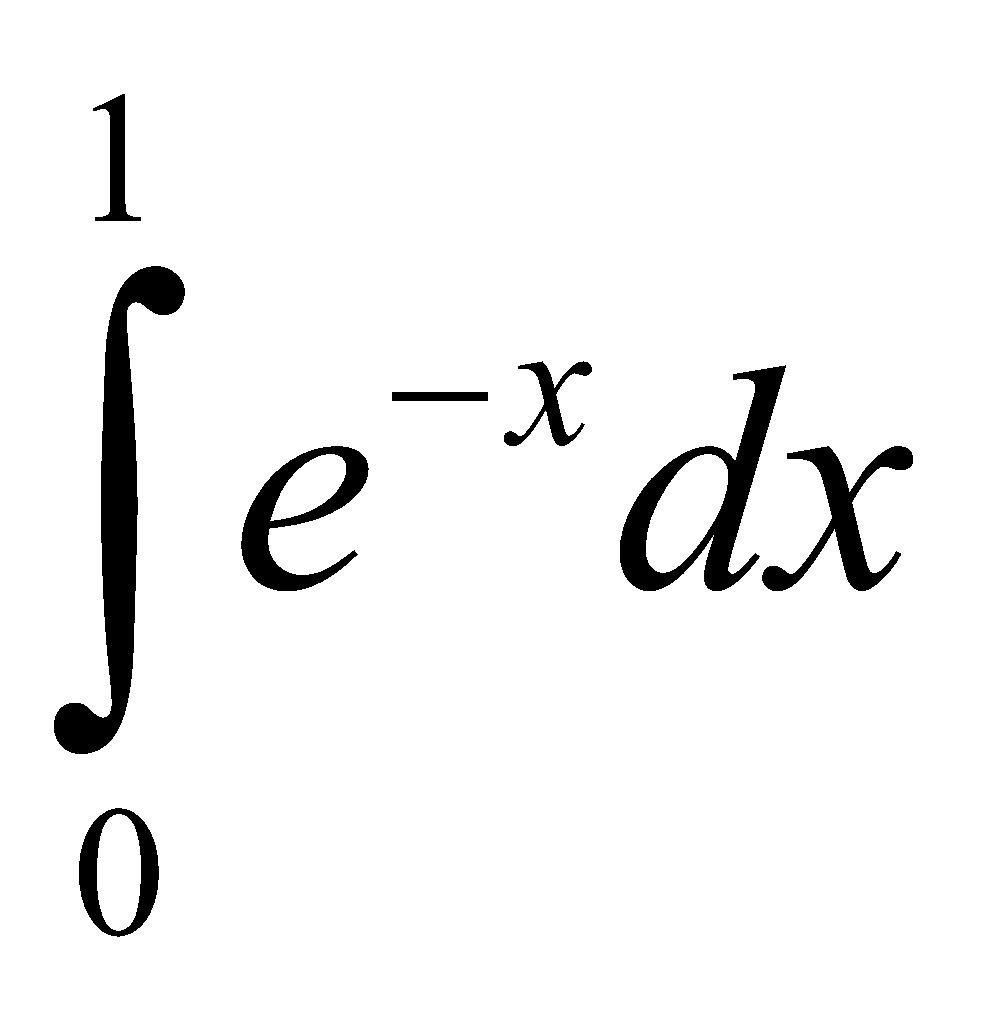 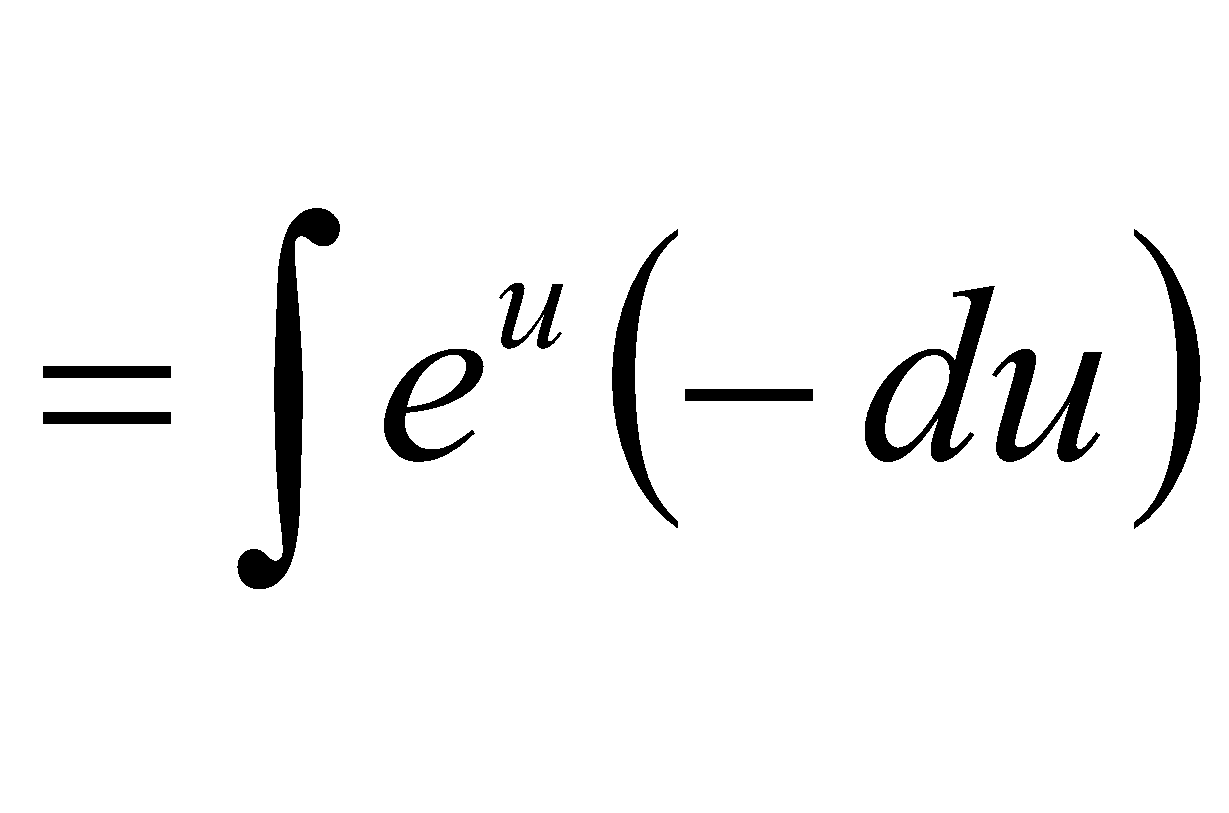 Ex.
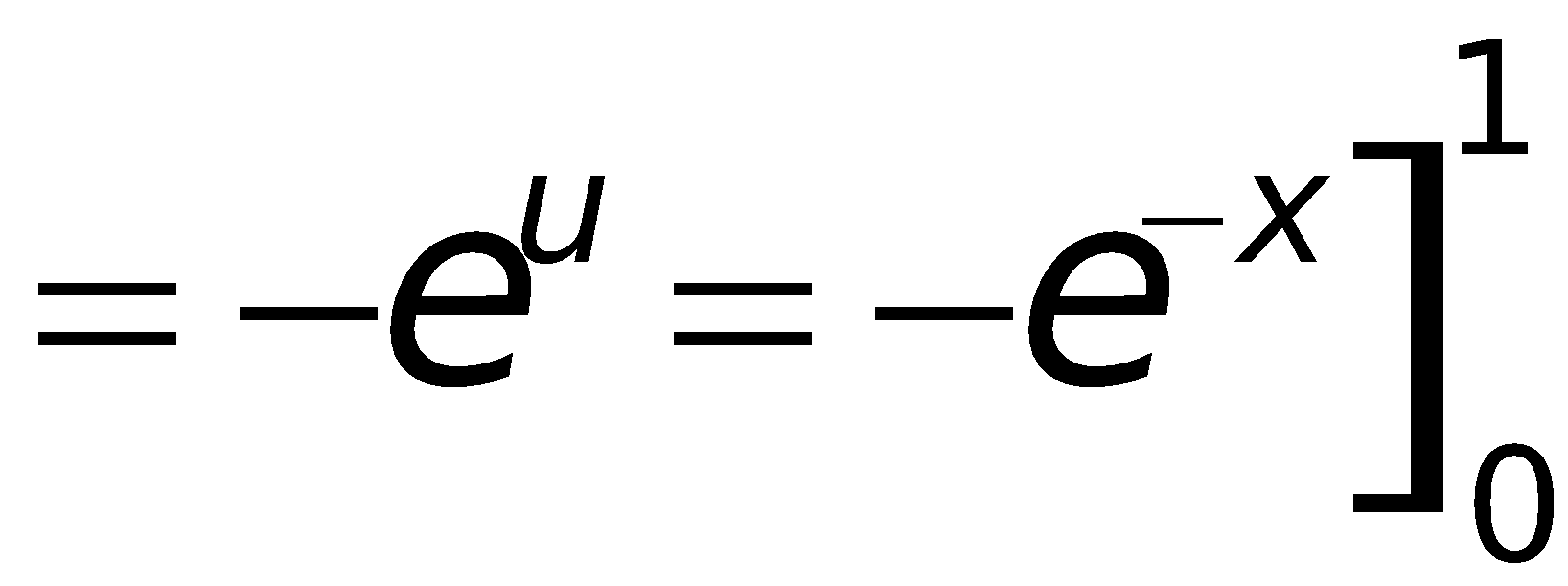 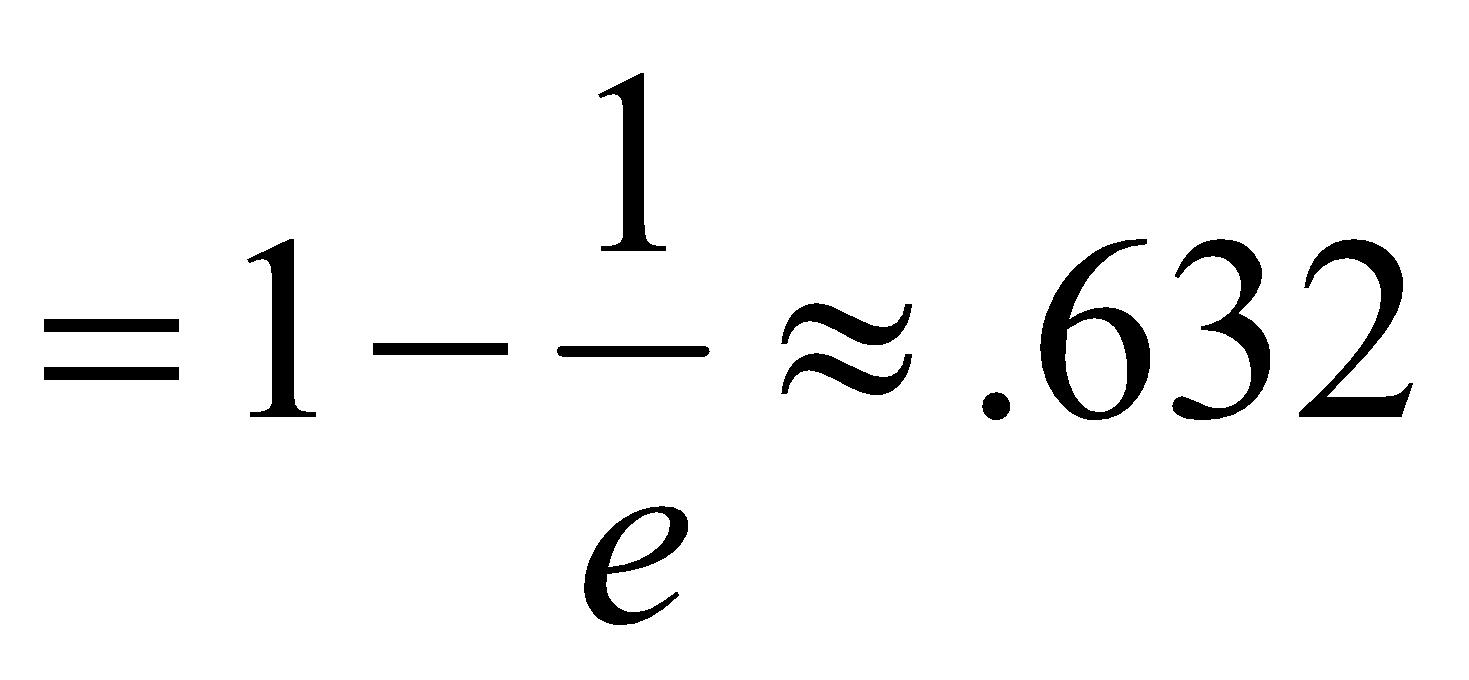 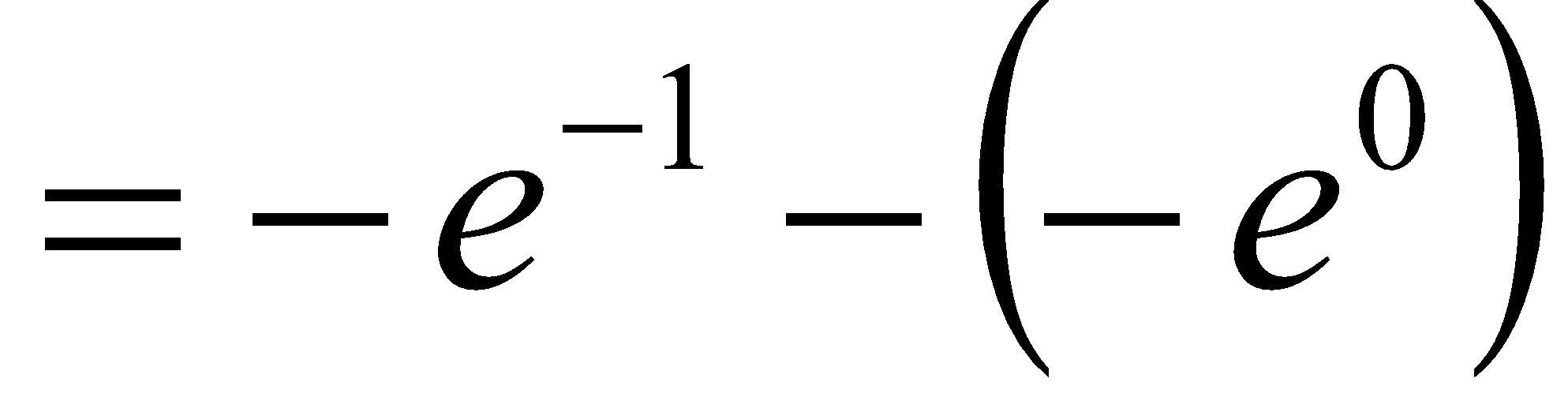